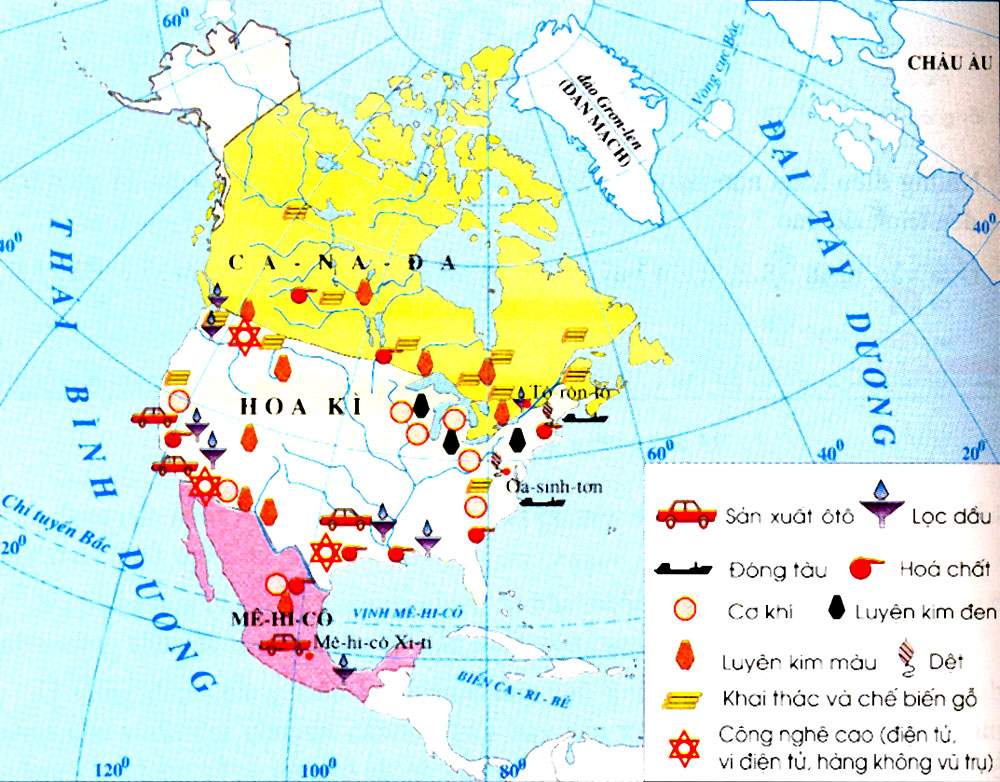 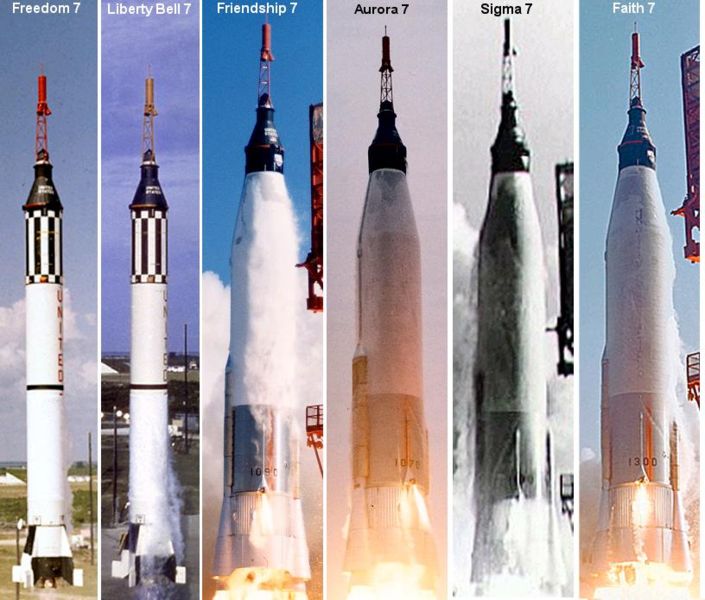 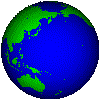 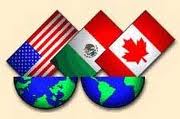 TIẾT 43 - BÀI 39:  
KINH TẾ BẮC MĨ (TIẾP THEO)
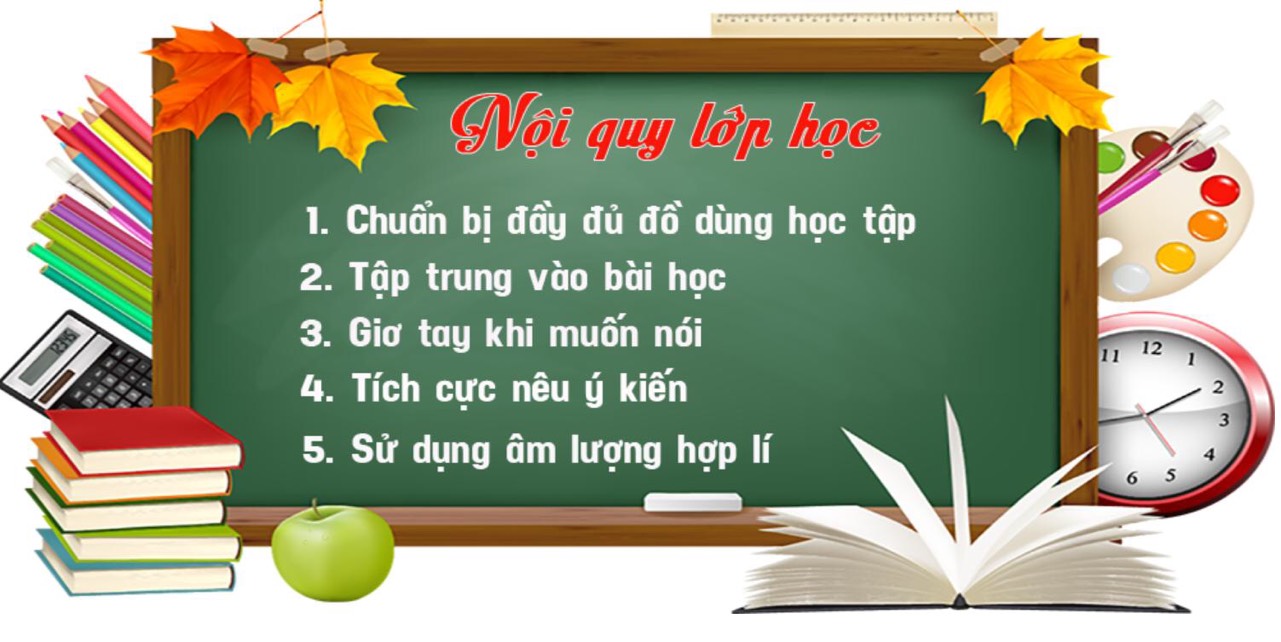 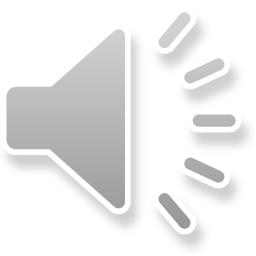 VÒNG QUAY 
MAY MẮN
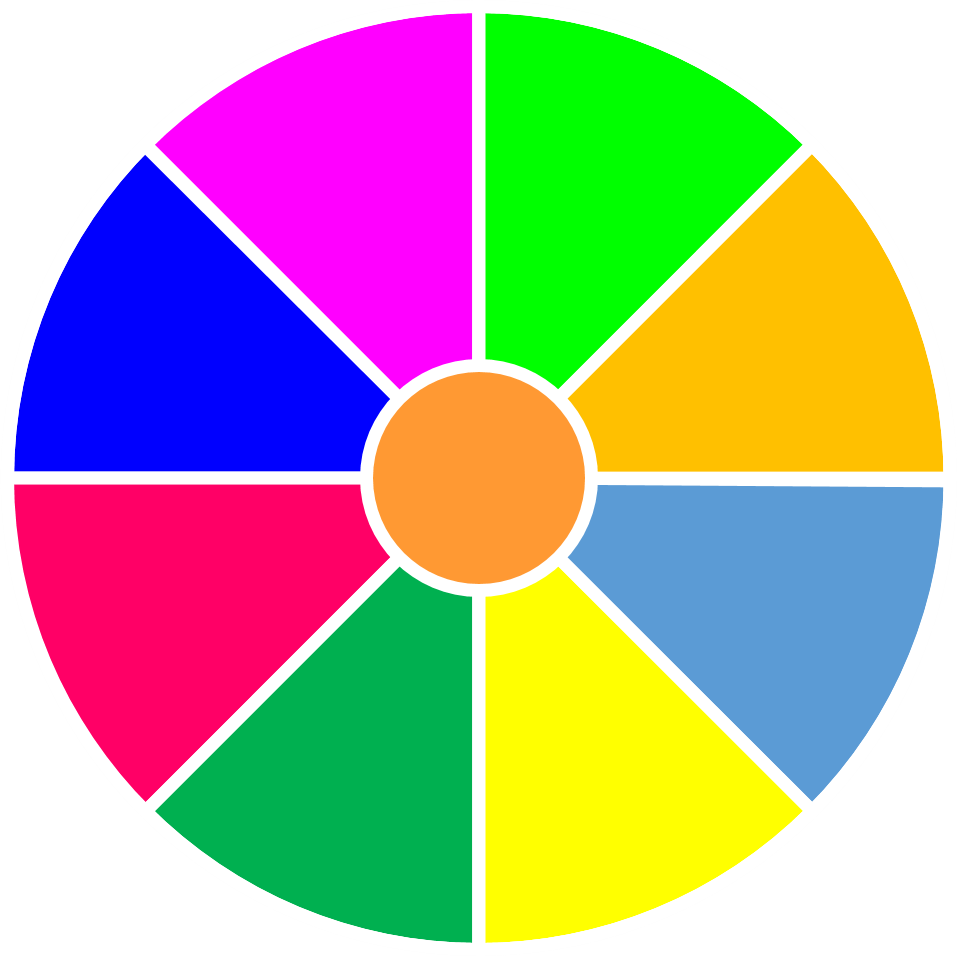 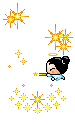 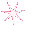 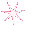 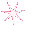 20
30
40
1
2
10
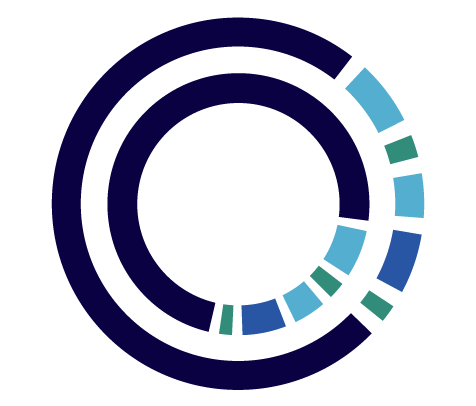 50
80
3
4
60
70
QUAY
Câu 1. Quốc gia nào có diện tích lớn nhất Bắc Mĩ?
A. Ca-na-da
B. Mê-hi-cô
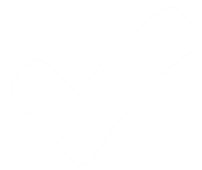 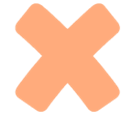 C. Hoa Kỳ
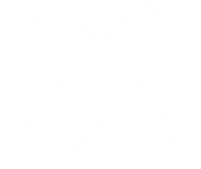 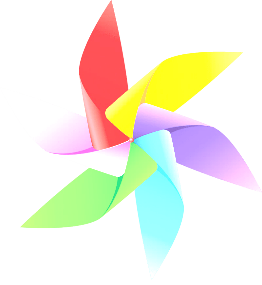 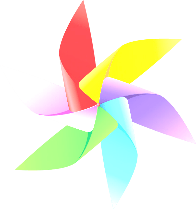 QUAY VỀ
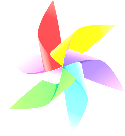 Câu 2. Hãng máy bay Bô-ing là của nước nào?
A. Anh
B. Hoa Kỳ
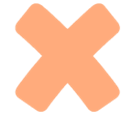 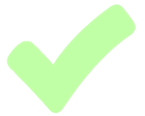 C. Pháp
D. Ca-na-da
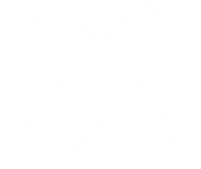 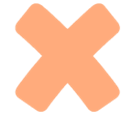 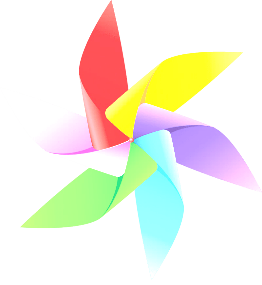 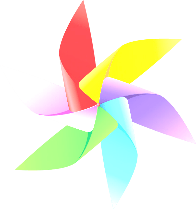 QUAY VỀ
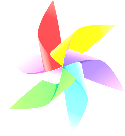 Câu 3. Quốc gia nào lần đầu tiên đưa người lên được
 Mặt Trăng?
A. Hoa Kỳ
B. Anh
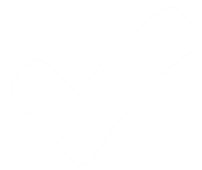 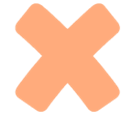 C. Trung Quốc
D. Liên Bang Nga
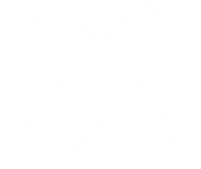 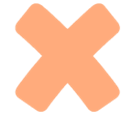 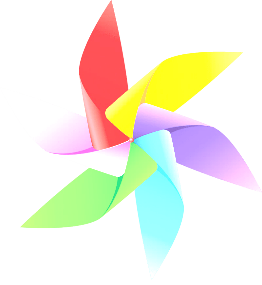 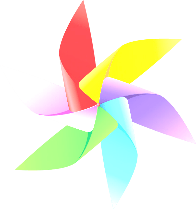 QUAY VỀ
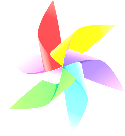 Câu 4. Nội dung nào sau đây không đúng với đặc điểm 
nền nông nghiệp Bắc Mĩ?
A. Có trình độ khoa học tiên tiến.
B. Có điều kiện tự nhiên thuận lợi
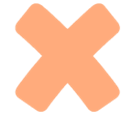 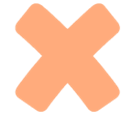 D. Có diện tích đất nông nghiệp lớn
C. Có lực lượng lao động dồi dào
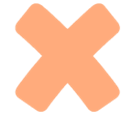 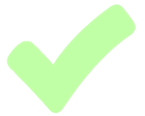 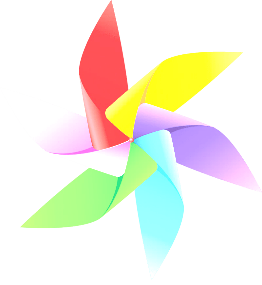 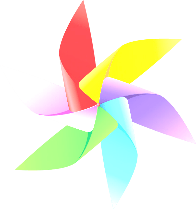 QUAY VỀ
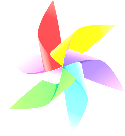 NỘI DUNG CHÍNH
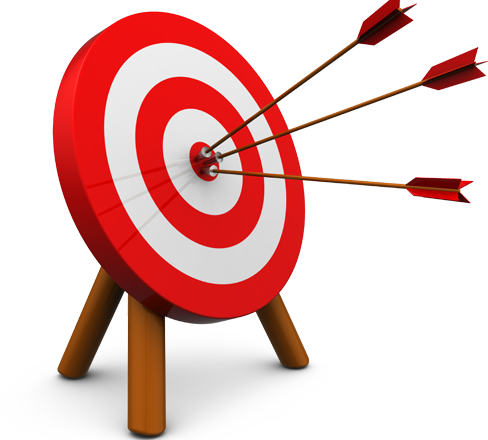 TIẾT 43 - BÀI 39:  KINH TẾ BẮC MĨ( TIẾP THEO )
2. Công nghiệp chiếm vị trí hàng đầu thế giới.
Thời gian
5 phút
Công nghiệp chiếm vị trí hàng đầu thế giới.
THẢO LUẬN NHÓM
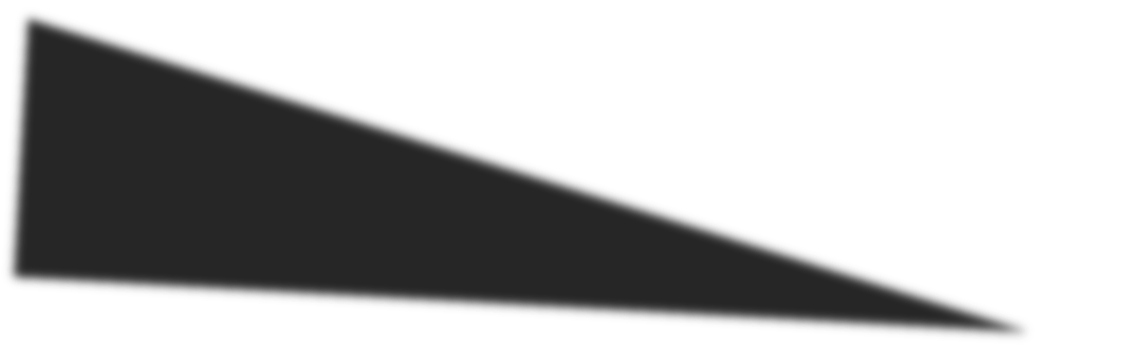 Thảo luận và tìm hiểu các vấn đề sau:
1. THẢO LUẬN
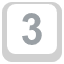 2
Thảo luận nhóm và hoàn thành phiếu học tập
2. Trình bày trên lược đồ
Đại diện các nhóm trình bày và xác định trên lược đồ
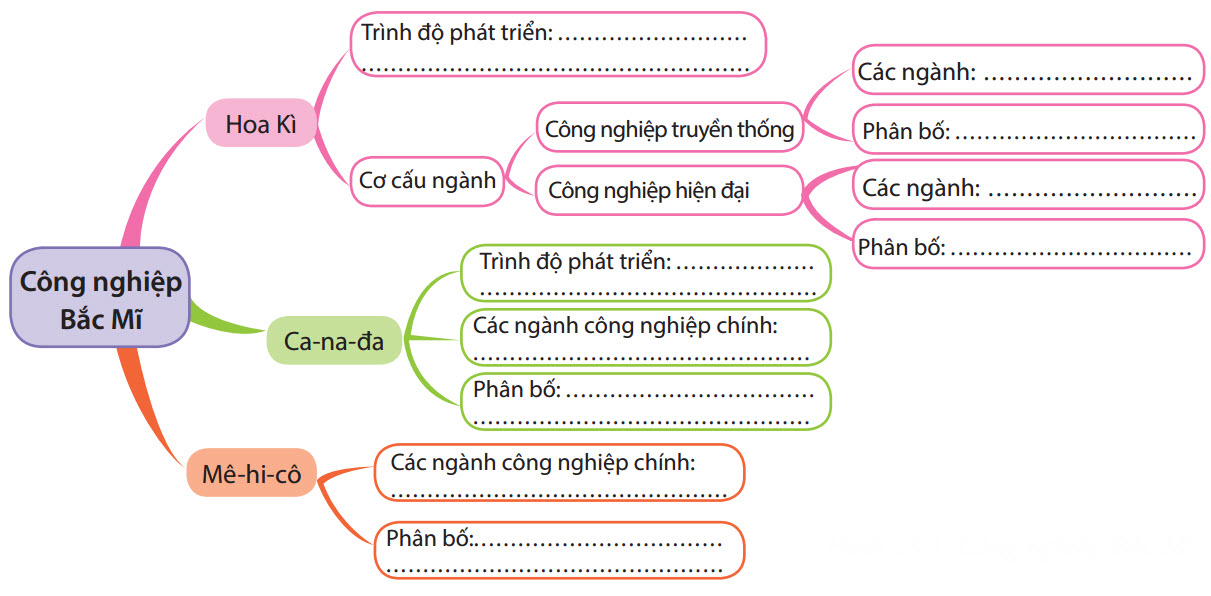 Nhóm 1,3
Nhóm 2, 4
Nhóm 5,6
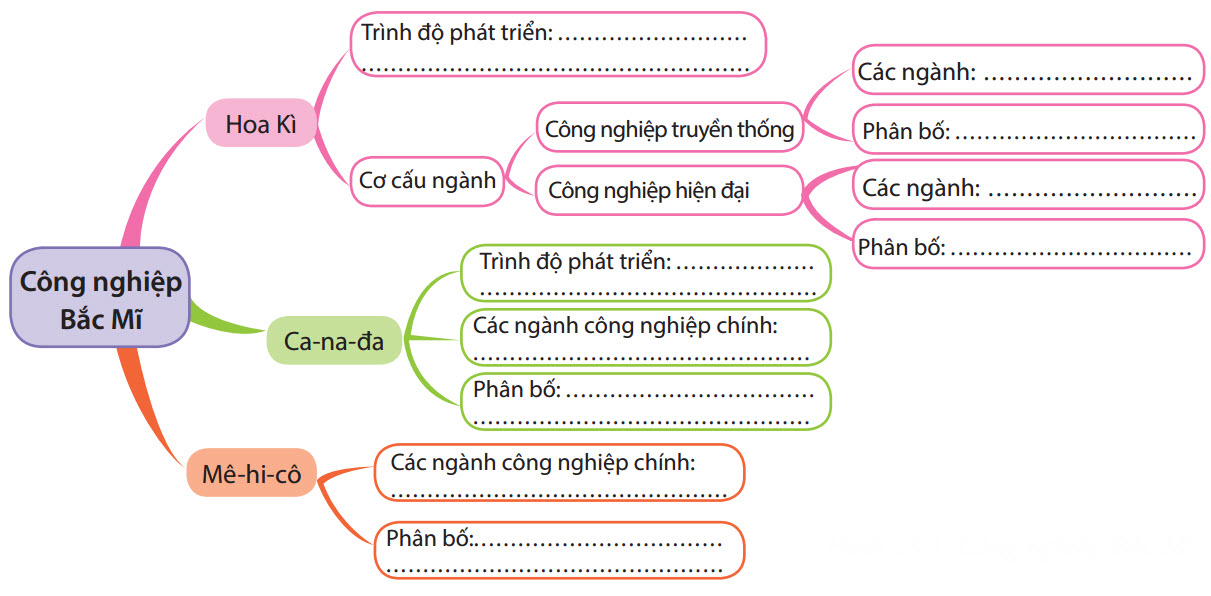 Phát triển cao
luyện kim, chế tạo công cụ, hóa chất, dệt, thực phẩm..
Nhóm 1,3
phía Nam Hồ Lớn và vùng Đông Bắc ven Đại Tây Dương
sản xuất máy móc tự động, điện tử, vi điện tử,sản xuất vật liệu tổng hợp, hàng không vũ trụ…
phía nam và duyên hải thái bình Dương.
phát triển cao
Nhóm 2, 4
khai thác khoáng sản,luyện kim, lọc dầu, chế tạo xe lửa,hóa chất, công nghiệp gỗ, bột giấy và giấy, công nghiệp thực phẩm
phía bắc Hồ Lớn và duyên hải Đại Tây Dương
Nhóm 5,6
khai thác dầu khí và quặng kim loại màu, hóa chất, chế biến thực phẩm…
thủ đô Mê-hi-cô Xi-ti và các thành phố ven vịnh Mê – hi –cô.
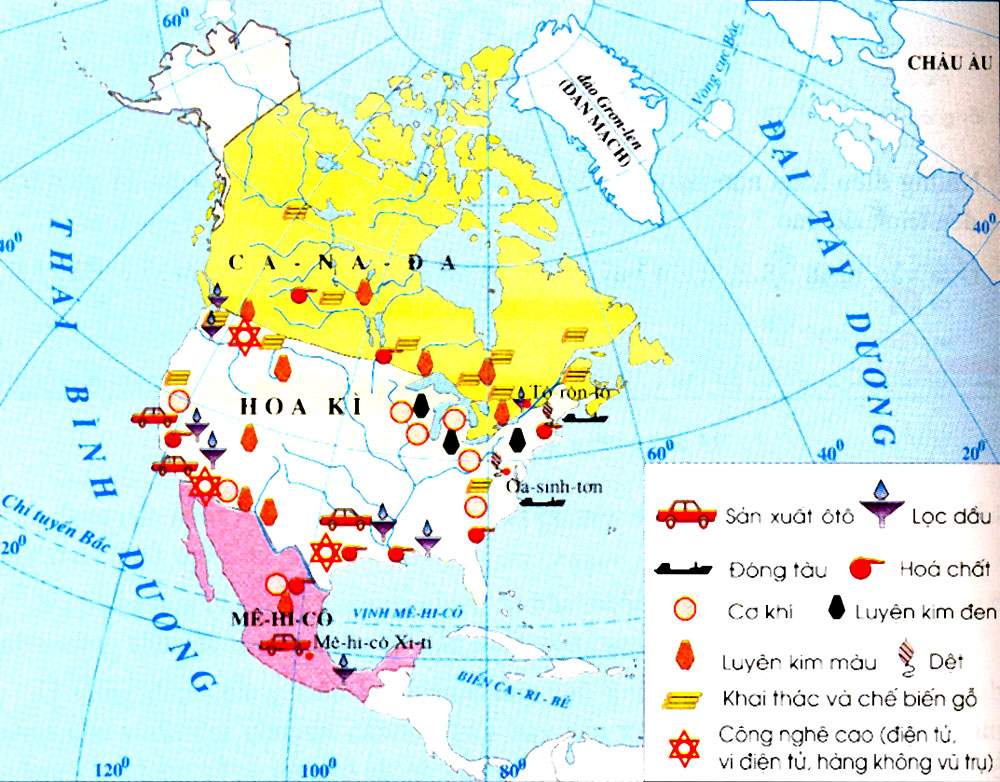 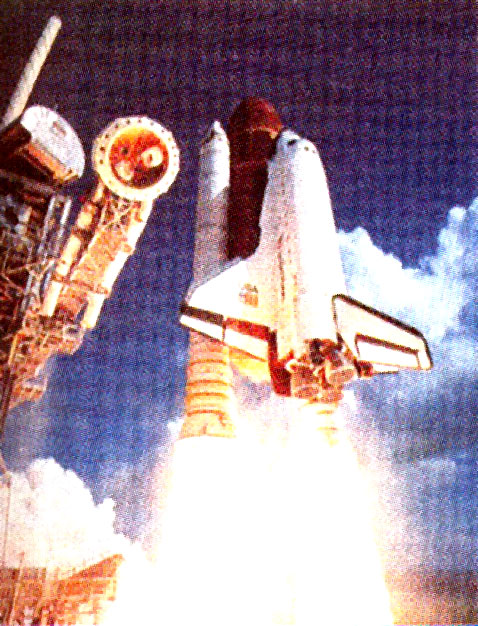 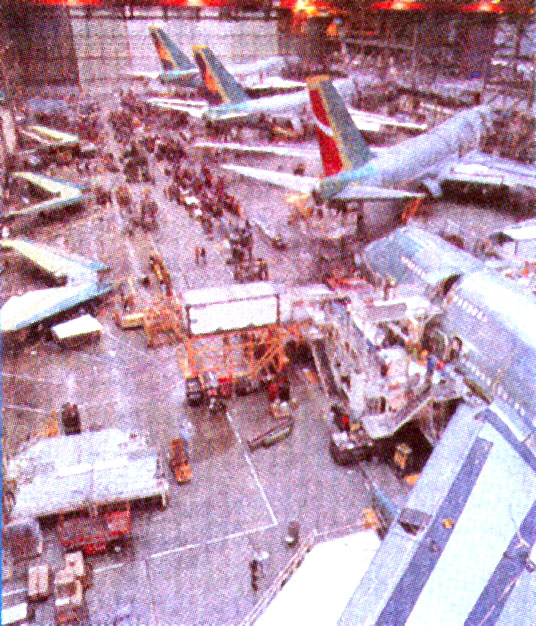 H39.2: Tàu con thoi Cha- len- giơ
H39.3: Xưởng lắp ráp máy bay Bô- ing
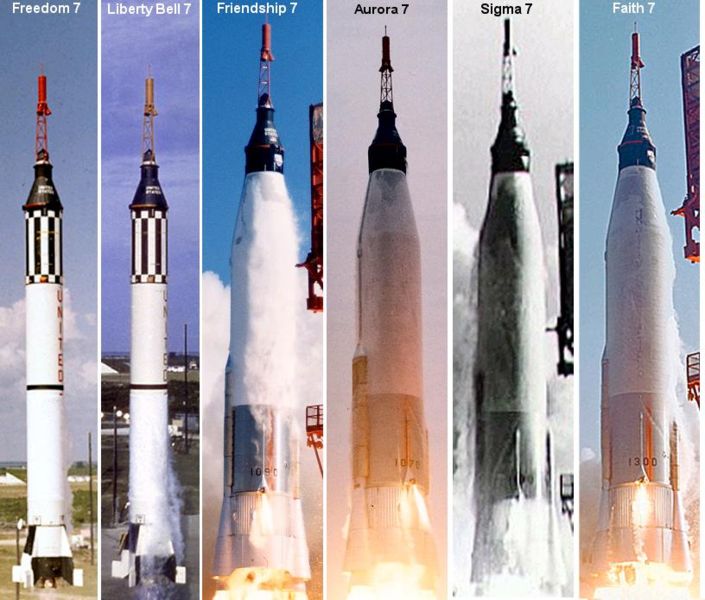 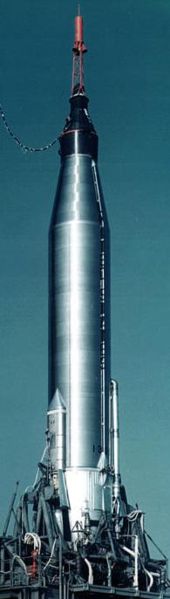 Chương trình Mercury là chương trình đưa người vào vũ trụ đầu tiên của Hoa Kỳ
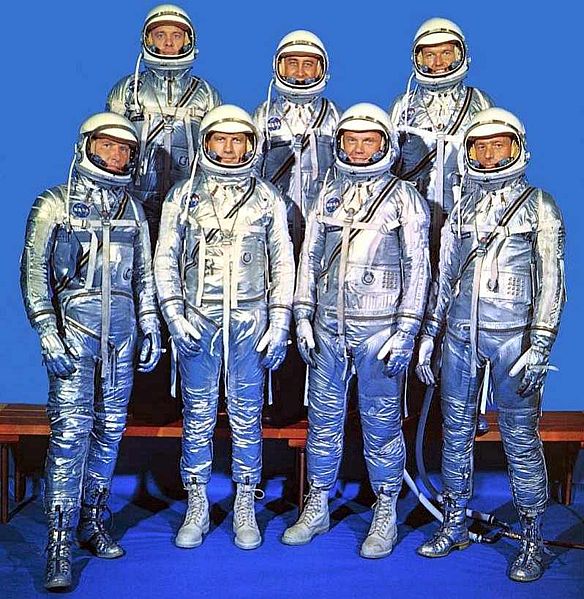 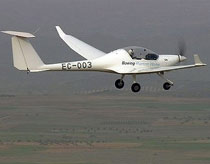 Nhóm du hành vũ trụ của chương trình Mecury
Máy bay đầu tiên chạy bằng pin hydro của hãng hàng không Bôing
3. Dịch vụ chiếm tỉ trọng cao trong nền kinh tế
<?> Dựa vào bảng số liệu GDP của các nước Bắc Mĩ và nội dung trong SGK cho biết:
-  Vai trò của các ngành dịch vụ trong nền kinh tế?
- Dịch vụ hoạt động mạnh trong lĩnh vực nào? Phân bố tập trung ở đâu?
3.Dịch vụ chiếm tỉ trọng cao trong nền kinh tế:
- Các ngành DV chiếm tỉ trọng cao trong nền KT của Bắc Mĩ (Hoa Kì 72%, Canada và Mê-hi-cô 68%).
- Giữ vai trò quan trọng nhất là ngành : tài chính, ngân hàng, bảo hiểm, bưu chính VT, GTVT…
- Phân bố quanh vùng Hồ Lớn, vùng Đông Bắc và vùng “Vành đai Mặt Trời”
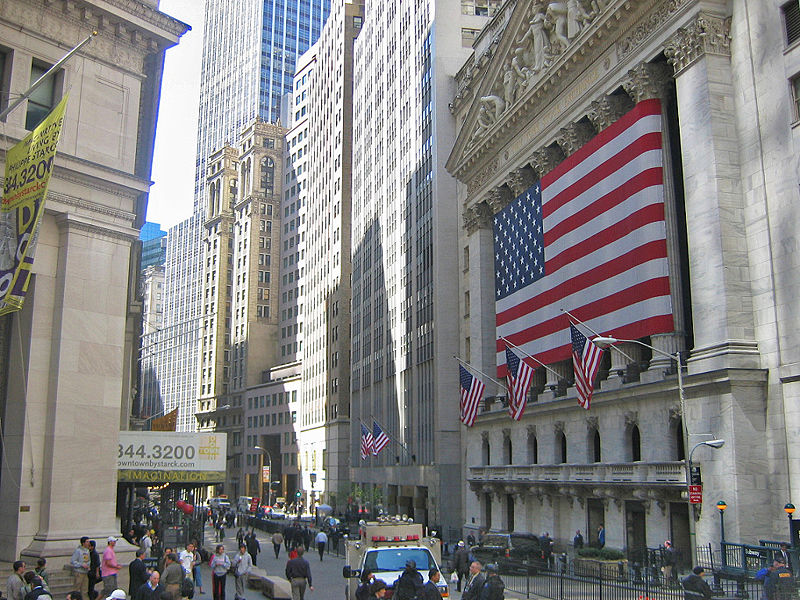 Sở Giao dịch Chứng khoán New York tại phố Wall
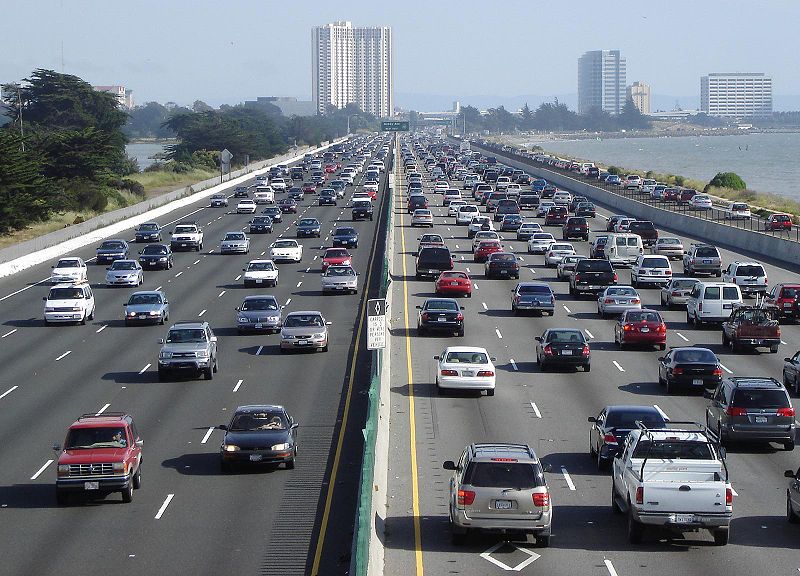 Giao thông Hoa Kì: Năm 2003, có khoảng 759 xe hơi cho 1.000 người Mỹ
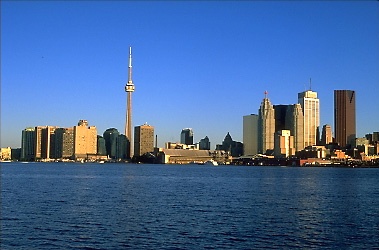 Thành phố Toronto- Canađa
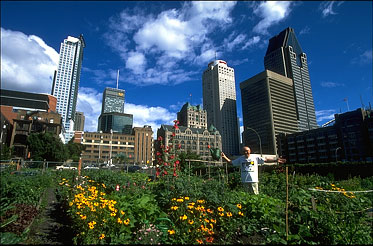 Thành phố Monstrean- Canađa
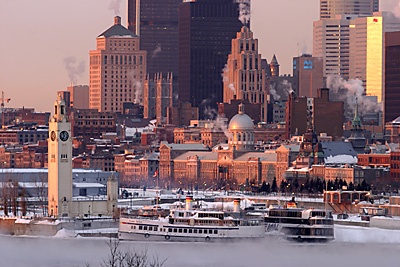 Cảng Mostrean
4. Hiệp định mậu dịch tự do Bắc Mĩ (NAFTA)
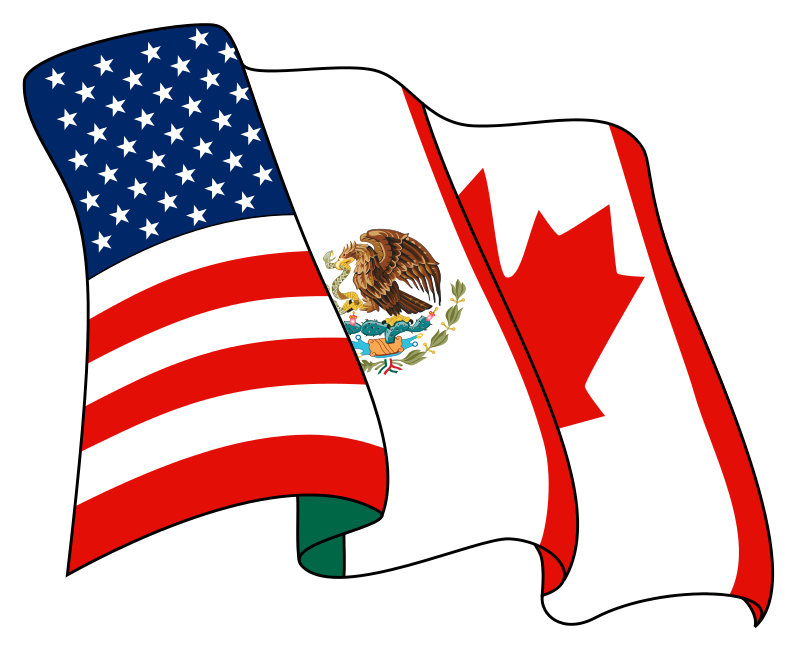 Năm thành lập?
 Thành viên?
 Mục tiêu?
 Thế mạnh?
THẢO LUẬN CẶP/BÀN
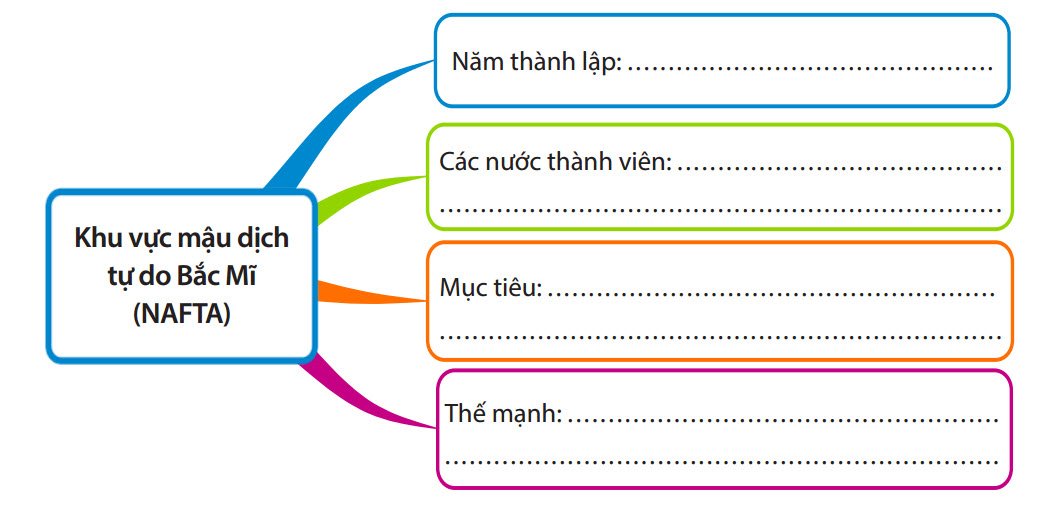 1993
Gồm 3 nước: Hoa Kỳ,
 Ca-na-đa, Mê-hi-cô
Kết hợp sức mạnh của cả ba nước,
 tạo thị trường chung rộng lớn, tăng sức cạnh tranh trên thị trường 
thế giới.
Hoa Kì chiếm phần lớn kim ngạch xuất khẩu và vốn đầu tư nước ngoài vào Mê-hi-cô, hơn 80% kim ngạch xuất khẩu của Ca-na-đa.
LUYỆN TẬP
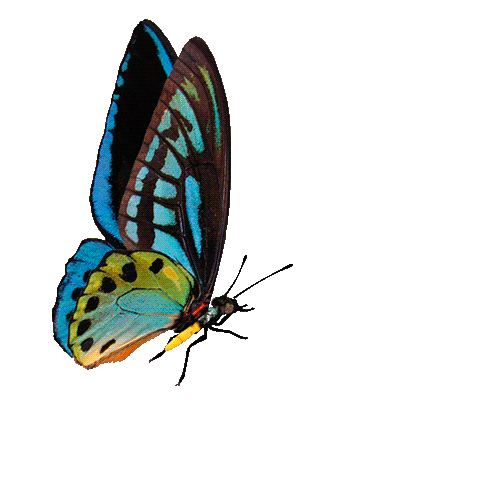 Các ngành công nghiệp của Canada tập trung ở:
A. .Phía bắc vùng Hồ lớn và duyên hải Đại tây dương.
B. Phía nam vùng hồ lớn và duyên hải Thái bình dương.
C. Phía nam vùng hồ lớn và duyên hải Đại tây dương.
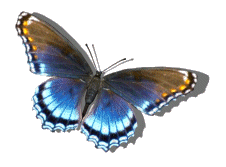 D. Phía bắc vùng hồ lớn và duyên hải Thái bình dương.
Canada va Hoa Kì là 2 cường quốc kinh tế hàng đầu Thế giới, CN chiếm ưu thế trong các ngành CN là ngành:
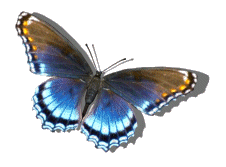 A. CN năng lượng
B. CN luyện kim
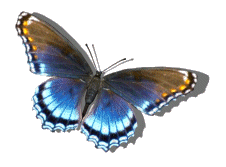 C. CN khai khoáng
D. CN chế biến
QUỐC GIA NÀO Ở BẮC MĨ CÓ TỈ LỆ DỊCH VỤ TRONG CƠ CẤU GDP CAO NHẤT ?
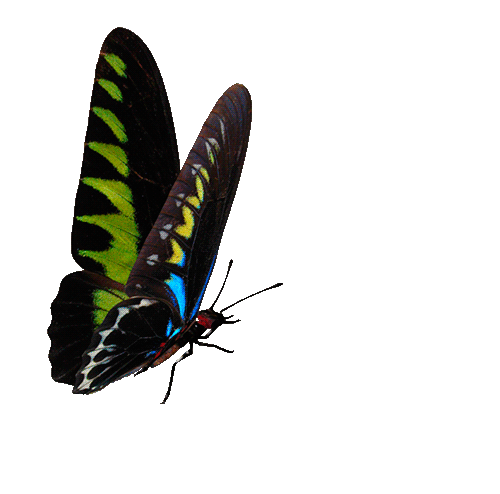 A. Ca –na -da
B. Hoa Kỳ
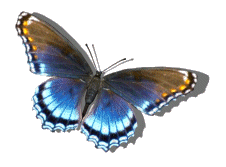 C. Mê – hi -cô
HIỆP ĐỊNH MẬU DỊCH TỰ DO BẮC MĨ ( NAFTA) ĐƯỢC THÀNH LẬP VÀO NĂM NÀO SAU ĐÂY ?
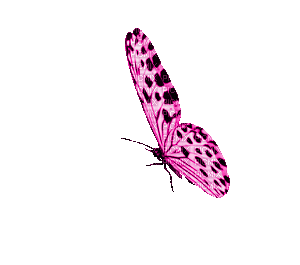 A. 1993.
B. 1994.
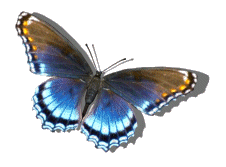 C. 1995.
D. 1996.
HOẠT ĐỘNG NỐI TIẾP
- Tìm các sản phẩm công nghiệp ở Bắc Mĩ có thương hiệu để học tập tìm hiểu qui trình sản xuất và hiệu quả sử dụng.
CHÚC CÁC EM HỌC TỐT